Ausbildung zum Brandschutzbeauftragten
Thema: Musterthema


Referent: Hans Mustermann		Schulungsort, Datum: Musterstadt
Kurze Vorstellung zu mir
Name, Vorname
Firma, Adresse
E-Mail
Tel
Mobil
Meine Tätigkeit(en)
Sonstiges
Bild vom Referent
Thema: Musterthema
Zeit für den Kurzvortrag:  xx  min.
Agenda / Inhaltsverzeichnis:
..
..
..
..
Einleitung
2-3 Sätze als Einleitung
Hauptteil
Begriff
Zweck
Aufbau
Wirkungsweise
UVV
Prüfungen
Grundsätze
Weitere Infos
Sonstiges
Schluss
Danke für die Aufmerksamkeit
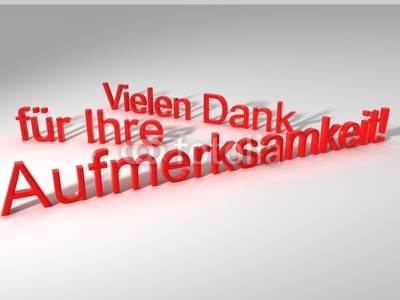 Musterstadt, den 01.10.2023
Ersteller: Hans Mustermann